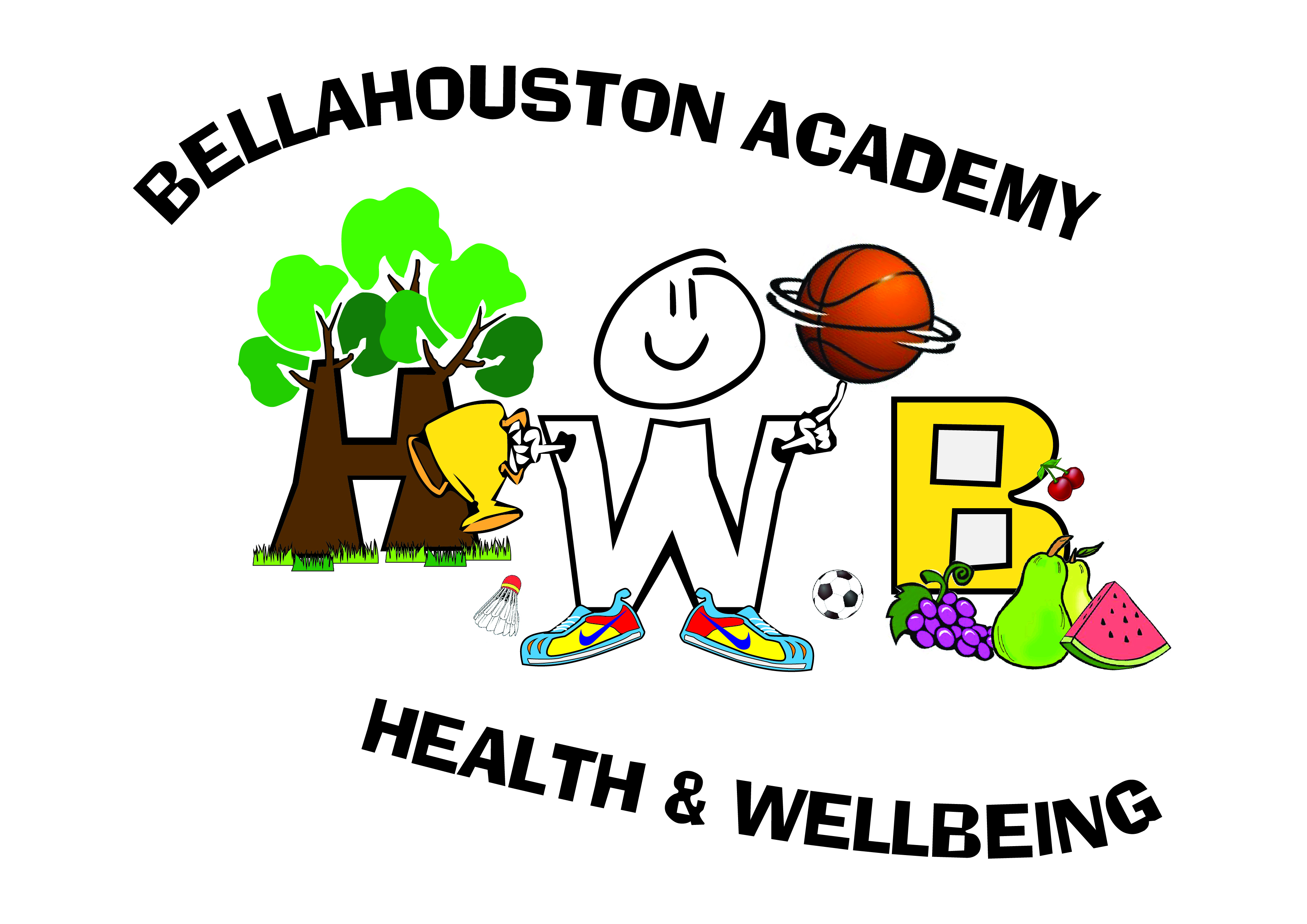 Higher : Training Programme
Bellahouston Academy
Principles of effective practice
To ensure that skills are being developed and that improvement in the skill is taking place, performers need to consider the principles of effective practice.
Variety
Practices must be varied so you are motivated to improve and learn the skill through a range practises. This also prevents boredom.
Model performer
Performance should be compared to and based on model performers. A top performer should be investigated and copied.
Progressive
Practices must show progression. 

To develop a skill, you can move on to increasingly demanding practices.

This could be by increasing the level of competition. 

Performing the skill in a shorter time period.

Increasing the level of accuracy of the skill.

Performing the skill repeatedly over a long period of time and being able to cope with the subsequent demands.
Specific
Practices must be specific to the performer’s ability (not too hard or too easy) and their experience. 

It must also relate to the results of the analysis and the type of skill (open/closed, internally/externally paced) and the stage of learning (planning/practice/automatic).
Measurable
Set measurable targets for improvement. 

For example, improvement in drop shot scattergram, observation schedule, and knowledge of results. 

Practices should show success and achievement.
Achievable
Practices must be challenging in order to allow success and keep motivation. 

Repeating a practice over and over will eventually groove the skill and make it automatic.
Realistic
Practices must be realistic to the challenges of the game (game-like). 

By doing this it is easier to transfer your improvements back into the activity. Increase game demands and pressures.
Time
Adequate time should be allowed for the performer to improve their skill. 

If the session is too short, learning will be reduced and if too long, fatigue and boredom can arise (lowering skill level).
 
Practices must have intervals of rest to maintain quality. This will avoid fatigue setting in and increase motivation. 

Regular practice is required to ensure learning takes place, a minimum of 2-3 sessions per week.
Exciting
Practices must be exciting and challenging.
 
This makes you want to practice and keeps high levels of concentration and motivation. 

A short, exciting, and interesting training session is better than a long session where you become bored and disinterested (plateau).
Recorded
Make a record of what your training goals are in your training diary. 

As you achieve your short-term goals make a record of this. 

This keeps focus and also allows you to keep track of your progress.
Factors that can affect performance
Internal feedback
Internal feedback is information that you feel about your performance (subjective). 

For example: What are your own thoughts and feelings (knowledge of performance) about your performance/training? 

You can feel your body transferred weight forward (kinaesthetic feedback).
External Feedback
External feedback is information you receive about your performance from various sources, usually verbal, visual or written. 

For example: positive advice from your teacher/coach, a video of your performance, or a completed match analysis sheet.

For feedback to be effective it needs to be positive: positive feedback focuses on what you did well and suggests how further improvements could be made.

 Giving negative feedback to someone is not useful as it fails to explain how improvement can take place. 

For external feedback to be effective, it needs to be immediate, precise and accurate.
Intrinsic motivation
Intrinsic motivation is the individual desire and will to succeed, to improve and to perform at a higher standard. 

For example: performing the perfect dig in volleyball or achieving a certain performance goal. 

This is strongly related to feedback.
Extrinsic motivation
Extrinsic motivation is motivation from money, trophies or praise.
Concentration
Concentration is the ability to focus on the task at hand. 

A lack of concentration would be detrimental to performance. 

For example when learning a skill you must concentrate on the teacher's instructions or demonstrations. 

To improve technique you may focus on one specific fault in your identified weakness. 

During a competitive match you must concentrate on your opponents' actions and movements.
Confidence
High confidence levels are vital to keep up accuracy and consistency. 

If a performer's confidence drops or they become anxious it can lead to mistakes, negativity and poor decision-making.
Arousal
A state of mind and 'readiness' to perform well. Level of arousal can be too low, where performers are not ready, confident or prepared for their performance. 

Level of arousal can be too high, where emotions, adrenaline and excitement are too much and can cause nervousness and errors.
Planning a training programme
When planning a training programme it is vital that you consider all of the following:

The performer's ability and experience

The stage of learning for the skill

Principles of effective practice

Methods of practice

Factors that can affect performance
Stages of a training session
1. Warm-up

Whole body exercise to raise heart rate and body temperature.

Stretching to prepare muscles, ligaments and joints.

Practising skills and techniques to be used in the session.
Stages of a training session cont…
2. Main activity - this could be:

Fitness training - which may be linked to repeated technique work.

Skill development - drills or team practices.

Modified or Conditioned Games.
Stages of a training session cont…
3. Warm down (sometimes called cool down)

Light exercise to help remove carbon dioxide, lactic acid and other waste products.

Gentle stretching to prevent muscle soreness and stiffness later.
Principles of Training
By using the principles of training as a framework we can plan a personal training programme that uses scientific principles to improve performance, skill, game ability and physical fitness.
 
A successful training programme will meet individual needs which are personal fitness needs based on age, gender, fitness level and the sport for which we are training. A successful training programme will also include exercise in the correct heart-rate target zone.
S.P.O.R.T.F.I.T
Specificity

Progression

Overload

Reversibility

Type

Frequency 

Intensity

Time
Specificity
Training must be matched to the needs of the sporting activity to improve fitness in the body parts the sport uses.
Progression
Start slowly and gradually increase the amount of exercise and keep overloading.
Overload
Fitness can only be improved by training more than you normally do. You must work hard.
Reversibility
Any adaptation that takes place as a result of training will be reversed when you stop training. 

If you take a break or don’t train often enough you will lose fitness.
Type
Decide which methods of training to use.
Frequency
Decide how often to train.
Intensity
Choose how hard to train.
Time
Decide for how long to train.
The importance of monitoring and reviewing
It is vital to keep a record of the progress and improvements you are making with your skill level and overall performance. 

Not only will this have a motivational factor, but it will also allow your programme of work to be adjusted and corrected when appropriate.
Monitoring and reviewing cont…
Monitoring and reviewing should take place on a regular basis and from a variety of sources. 

Gathering data and receiving feedback (as previously discussed) is the best way to carry out monitoring. 

The same methods used to gather original data should be repeated and compared to see what affect training has had on your performance, to identify new strengths and weaknesses, to set new targets and to aid motivation.
Monitoring and reviewing cont…
Methods could include:

Observation schedules

Match analysis sheet

Video analysis

Standardised tests

Knowledge of results / performance

Training diary

Personal reviews

Teacher / coach feedback